Русская народная сказка«ГУСИ-ЛЕБЕДИ»
Автор костюмов: Кузнецова Т.В.
                                        воспитатель МДОУ д/с №25
                                         г. Ярославль

                                           2018г.
КОСТЮМЫ МАШЕНЬКИ, ВАНЕЧКИ, ПЕЧКИ.
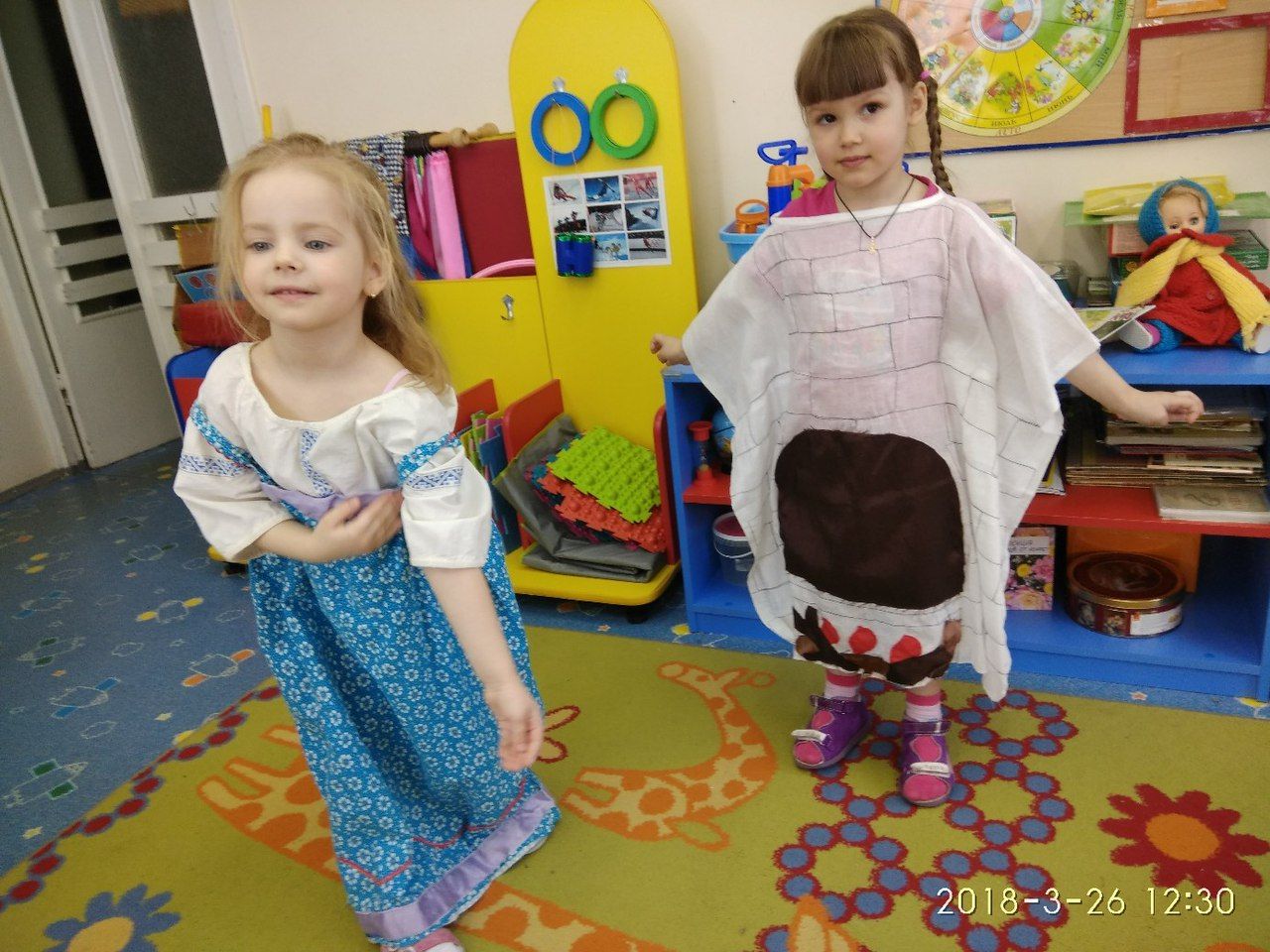 КОСТЮМЫ ЯБЛОНЬКИ, РЕЧКИ
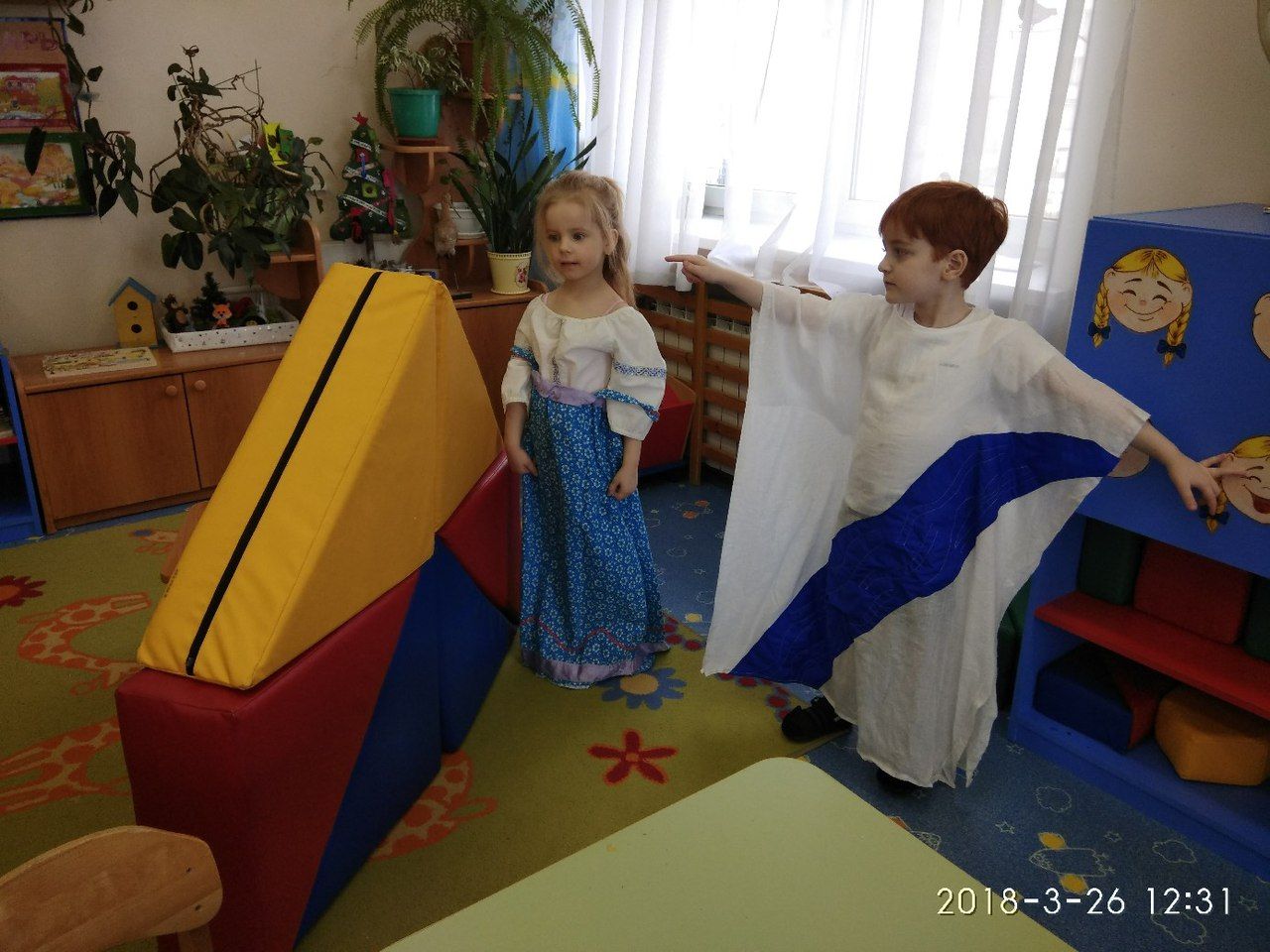 КОСТЮМЫ ЁЖИКА И ГУСЕЙ-ЛЕБЕДЕЙ
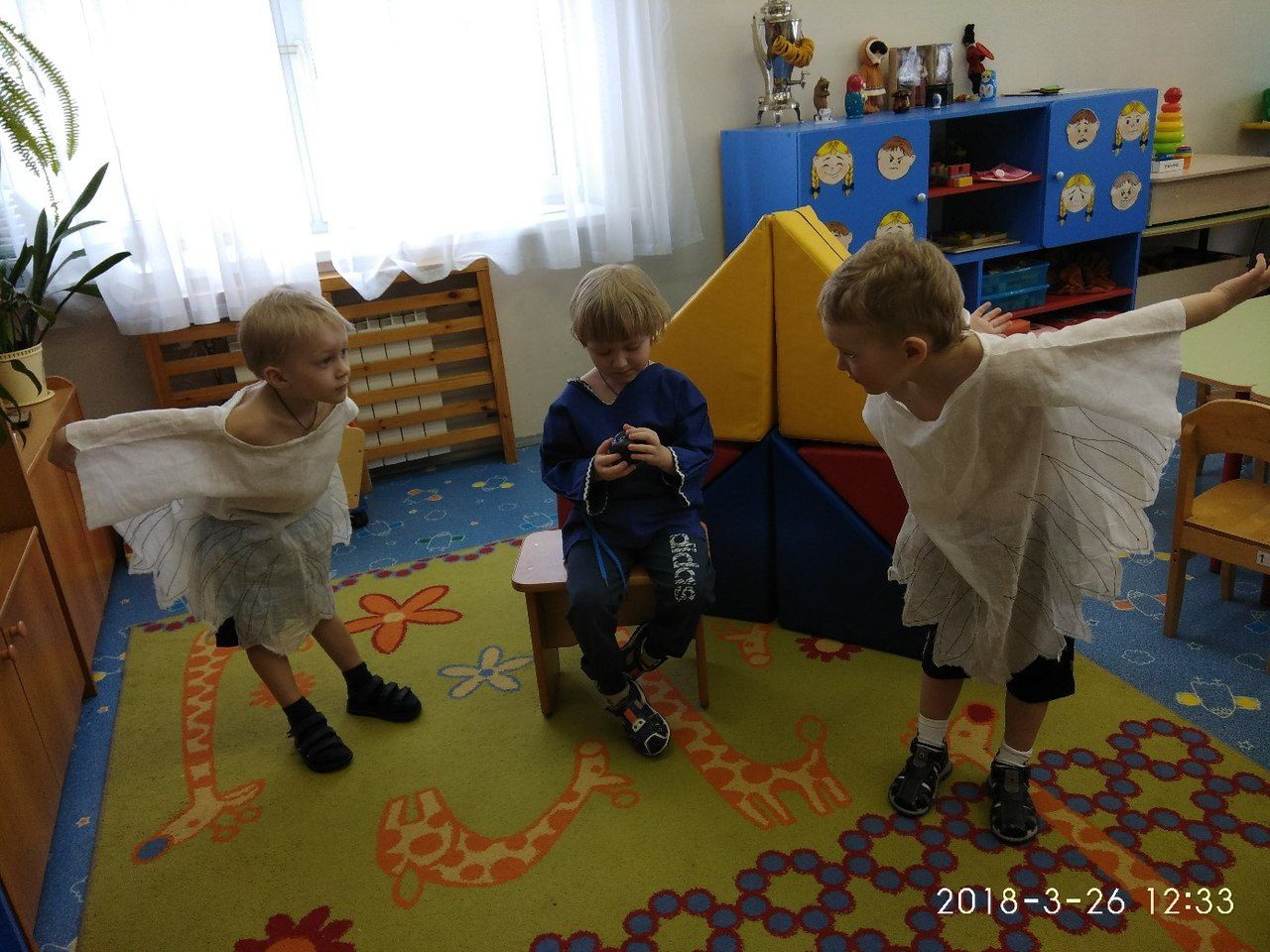